Cybersecurity for Future Presidents
Lecture 3: 
What public policies control surveillance and cryptography?
What is cryptography about?
Cybersecurity events from the past week (or 2) of interest to future (or current) Presidents:
NSA Tailored Access Operations (TAO) chief gives public talk on how NSA breaks into networks (1/25/2016): 
https://www.youtube.com/watch?v=bDJb8WOJYdA 
USENIX Enigma Conference website: 
https://www.usenix.org/conference/enigma2016/conference-program 
President announces “Cybersecurity National Action Plan” 
FY17 Budget requests $19B for cybersecurity, up 35% from FY16 ($14B)
Releases new National Strategy for Cybersecurity R&D
Establishes Chief Information Security Officer (CISO) for government
Establishes Commission on Enhancing National Cybersecurity (12 members)
Establishes National Privacy Council of privacy officials in government
See: https://www.whitehouse.gov/the-press-office/2016/02/09/fact-sheet-cybersecurity-national-action-plan 
http://www.wsj.com/articles/protecting-u-s-innovation-from-cyberthreats-1455012003
One more item related to today’s lecture
2/4/2016 Washington Post reports that UK and US begin negotiation on mutual respect of wiretap orders:
Wiretap orders on UK citizens issued by British government for British citizen’s data on computers in the U.S. could be served on U.S. companies
Wiretap orders on U.S. citizens issued by U.S. courts for data held on UK computers could be served on UK companies
Negotiations expected to take several months
Note court case in progress U.S. v. Microsoft “In the Matter of a Warrant to Search a Certain E-mail Account Controlled and Maintained by Microsoft Corporation”
Narcotics investigation; US wants access to emails of a certain person (nationality unspecified) held in Microsoft accounts. Has a search warrant.
Actual location of email servers is in Ireland
Microsoft is refusing to comply with search warrant, arguing US law doesn’t apply in Ireland
US attorney agrees US law doesn’t apply in Ireland but argues that they are not asking Ireland, they are asking Microsoft, a U.S. company
Case currently under consideration by Federal Appeals court in California
Any Questions?
My office hours: 
Wed. afternoon, 12-3pm, 442 RH
About previous lecture?
About homework on data representation?
About reading?
Homework for next week: Debate prep and questions for debaters; see Canvas. 
There are three papers for everyone to read:
A report by a group of well-known technologists arguing against back doors.
A report from the Manhattan District Attorney’s office arguing for access to stored communications
An article by Susan Landau that provides background on laws we will be discussing today, in the context of the Snowden disclosures.
The lecture on one slidePublic policies on wiretapping and encryptionWhat a President needs to know about cryptography
Continuing from last week…
Surveillance for law enforcementvs. Surveillance for foreign intelligencevs. Surveillance for counter-terrorism
What differences might there be in surveillance for these different purposes?
Take 3 minutes to consider: aims, scope
Discuss
Some Purposes for government surveillance
Law
Enforcement
Focus on criminal acts
Foreign
Intelligence
Focus on national security
Counter-Terrorism
Focus on prevention, conspiracy detection
Title III of the Omnibus Crime Control and Safe Streets Act of 1968 (“Wiretap Act”)
Added by ECPA, 1986
Why: 
Congressional investigations revealed extensive wiretapping by government agencies and private individuals without consent or legal sanction. 
Congress found that the contents of these tapped conversations and the evidence derived from them were being used by government and private parties as evidence in court and administrative proceedings. 
What
Title III provided a legal framework for wiretapping. 
Prohibits
Interception, use, or disclosure of wire, oral, or electronic communications UNLESS
A judge issues a warrant upon showing of probable cause that the intercept will reveal that the individual is  committing or has committed or is about to commit a crime
There are also some exceptions for emergencies, system operations, comms “readily accessible to general public”and FISA (coming up)
Foreign Intelligence Surveillance Act (FISA), 1978
Why: 
Historically, President claimed authority for electronic surveillance for non-criminal, national security purposes (i.e., spying). 
FBI COINTELPRO abuses revealed in 1971 and more uncovered by Congress (Church Committee) in 1975 prompted the passage of the Foreign Intelligence Surveillance Act (FISA) of 1978 as a means of authorizing and controlling such surveillance through warrants
What:
FISA established that non-criminal electronic surveillances within the United States were only permissible for the purpose of collecting foreign intelligence and/or foreign counterintelligence.
FISA set up a court (FISC) whose members were public but whose proceedings were secret to authorize (or not) such surveillances proposed by intelligence organizations
FISA allowed warrantless wiretapping of communications outside the US and also communications terminating in the US if at least one party was outside the country (and this wasn’t being used as a dodge to target a U.S. person
Electronic Communications Privacy Act, 1986
Why:
Responding to advances in technology, including Signaling System 7 (SS7); telephone switch that made it easier to collect Call Detail Records (CDRs)
What:
It’s complicated. Distinguishes:
Wire communications: carrying human speech over wire, cable, or cellphone
Oral: by sound waves over the air
Electronic: any electronic communication not wire or oral (so includes email, fax (the Stored Communications Act is part of ECPA)
Easily intercepted (e.g., unencrypted) radio communications not protected from eavesdropping
Only a court order, not a warrant, needed for pen register. No “probable cause” demonstration required.
Stored electronic communicatons: private interception prohibited; govt interception  requires search warrant for unread mail stored for 180 days or less. Contents stored longer or stored after having been read are less protected. 
Also authorized “roving” wiretaps
Communications Assistance for Law Enforcement Act (CALEA) 1994
Why: 
Law enforcement not satisfied with ECPA and wanting better assistance for wiretaps
What: CALEA required telecomm carriers to 
design systems to quickly isolate call content, as well as origin/destination phone numbers
Provide this info to LE in a format and at a location of LE’s choosing
Funding provided to telecom suppliers to accomplish this
Idea was to preserve government wiretap access in new environment, not to expand it
FCC charged with overseeing implementation
Controversial; took years to implement
Extended to Internet and Voice of IP (VOIP), 2005
USA PATRIOT Act, 2001
Why: 
In the wake of 9/11 attacks, this act lowered the barriers between surveillance for national security / counterintelligence and law enforcement
What: 
Section 215 of the act enabled collection of “business records” for national intelligence purposes without a warrant. 
This was thought to enable collection of individuals library records
It was used to justify NSA’s massive collection of CDRs from US telephone networks. 
Legality of this collection, when it was made public, became a significant matter of public debate and legal challenge
Revisions to the Act in 2015
FISA Amendments Act (FISAAA), 2008
Why:  Warrantless wiretapping program, initiated following 9/11 attacks, was revealed by New York Times in late 2005; reportedly discontinued January 2007
Substantial doubts raised as to whether the program was legal under existing laws
What:
Added a Title VII, including Section 702
Authorizes Attorney General and Director of National Intelligence jointly to authorize targeting of individuals (non U.S. Persons) reasonably believed to be outside of the U.S.
Authorized the PRISM program of which you may have heard, and some others
USA Freedom Act, 2015
Why:
June, 2013 Edward Snowden began releasing large volumes of classified data on NSA and GCHQ surveillance programs, evoking substantial public reaction, still ongoing
In particular, program to collect “meta-data” – CDRs of all U.S. phone calls challenged as illegal (litigation still ongoing)

What:
Pres. Obama agreed to limit this program by having the telephone companies, rather than the government, hold this data, with the government allowed to query it under supervision
These limitations are incorporated in authorization of the program passed in the USA Freedom Act last June
Should we have export control legislation for weapons (munitions)? If so, why?
Munition: 
military weapons, ammunition, equipment, and stores 
<discuss>
Should cryptography be considered a munition?
<discuss>
Background of U.S. policy on cryptography
Following World War II, Congress passed Arms Export Control Act (AECA) of 1949 to regulate munitions and the Export Administration Act (EAA) to regulate “dual-use” products (with military and civilian applications)
ACEA is the basis of the International Traffic in Arms (ITAR) regulations, which defines a US Munitions List – items who export is controlled by Dept. of State
EAA is the basis for Export Administration Regulations (EAR), which defines a list of “dual use” items, the Commerce Control List (CCL); EAR is administered by Dept. of Commerce
Cryptography is classified as a munition
Import and domestic use of cryptography has never been controlled (although it could be)
Export of cryptography has been controlled, though the controls have been substantially relaxed since the 1980s.
How might control of exports of cryptography affect domestic use of cryptography? 
<discuss>
Brief History of Cryptography in the late 20th c.
Following WWII, National Security Agency formed (1952) by President Truman, consolidating prior activities in military services
Its roots go back to WWI, and W.F. Friedman
NSA aimed (and largely succeeded) in maintaining a monopoly on cryptography (both code making and code breaking) within the U.S. government for many years
1967: David Kahn, historian, published The Codebreakers, a massive history of cryptography and its significance, generating public interest
1976: Whit Diffie and Marty Hellman publish “New Directions in Cryptography”, in IEEE Trans. On Information Theory, paving the way for public key cryptography. Ralph Merkle also a contributor
1978: Ron Rivest, Adi Shamir, and Len Adleman publish the RSA algorithm “A Method for Obtaining Digital Signatures and Public Key Cryptosystems” in Communications of the ACM
1978: NBS (now NIST) release Data Encryption Standard (DES), based on algorithms developed by Horst Feistel at IBM
Through the balance of the century, NSA generally maintains control of government cryptography while mildly discouraging outside research
Ref: Diffie and Landau: Privacy on the Line, MIT Press, 1998.
The “crypto wars” – 1990’s
1992: AT&T’s introduces a commercial phone with digital encryption, NSA is concerned about widespread commercial encryption
1993: Government announces “Escrowed Encryption Initiative”
Components “Clipper chip” using “Skipjack” encryption algorithm
Algorithm secret, embedded in hardware
Law Enforcement Access Field (LEAF) generate by chip as it encrypts message; same field needed at decryption end
LEAF when decrypted by a key unique to the chip will reveal the encryption key for the message
Known as a “key escrow” scheme, because the LEAFs would be held by a third party, this proposal triggered a national debate
Congress called for the National Research Council to study and report on the issues
1996: That report ultimately recommended that 
The debate on cryptography policy could be public, not secret
No law should bar the manufacture, sale or use of any form of encryption within the U.S.
Export controls on DES products should be relaxed
Ultimately these positions won the debate
Some Effects of U.S. Encryption Policies
Ironically, the net result of the crypto wars was that ordinary telephone and data communications remained largely unencrypted. Commercial cryptography was not a success and the key escrow system wasn’t either
The lingering effect of earlier export controls led to weaknesses in Wired Equivalent Privacy – early encryption scheme for wireless networks based on IEEE 802.11:
Originally, the scheme was limited to 40-bit keys to make it exportable
The engineers knew that 40-bit keys would be easy to break, so they didn’t worry too much about the details of the security protocols
When export controls were relaxed, key lengths were extended to 64 bits, much stronger, so people thought WEP would be good
But the unexamined protocols for keying the system proved to have serious flaws, leading to replacement by Wireless Protected Access (WPA), still in use
Context - Recap
Public Events and Legislation
9/11/2001 Attacks
FISA, 1978
Cold War 1946 - 1990
USA PATRIOT Act, 2001
FBI COINTELPRO, 1956-71
ECPA, 1986
NYT publishes 
NSA TSP, 2005
Civil unrest and crime, 1960’s
CALEA, 1994
Katz v. US, 1967
FISAAA 2008
Wiretap Act, 1968
Snowden Disclosures, 2013
COINTELPRO revealed, 1971
USA Freedom 
Act, 2015
NYT: CIA domestic abuses. 1974
Church Committee Report, 1975
1950
60
70
80
90
2000
10
20
IBM PC, 1982
Shannon, Information 
Theory paper, 1948
iPhone 2007
Apple I, 1977
BlackBerry, 1996
First ARPANET node, 1969
Public Key Crypto, 1976
VoIP, 1995
Internet Commerce 1994
Internet Protocol 1974
First PC, 1975
Rise of cellphones, 1990’s
NCSA Mosaic Browser 1993
WWW CERN, 1989
Circuit Switching Telephony 1876 ~ 2000
Packet Switching Telephony ~1994 - present
Science and Technology
What does a President need to know about crypto?
What cryptography can provide (not always all of these)
Confidentiality – conceal “data in transit” or “data at rest” from eavesdroppers
Integrity – assure that the data received hasn’t been modified
Authenticity – assure that the data came from a known sender

But:
Although it’s useful, it’s also tricky to get right
Managing keys is particularly difficult
It’s important to understand what you are relying on
It has been classed as a munition (and therefore subjected to export controls) because it can blow up in your face:
if you lose the key
if you depend on it, and it’s broken
Terminology
Cryptography – science of secret writing
Cipher (or cryptoalgorithm): secret method of writing that transforms Plaintext (= unencrypted) into Ciphertext (= encrypted) under control of a Key

Cryptanalysis – science and study of breaking ciphers – trying to retrieve the plaintext from the ciphertext without knowing the key

Cryptographic protocol: method for exchanging keys and data using cryptographic algorithms to achieve some desired end
Boolean Arithmetic
Exclusive OR (XOR) : (A or B but not both)
0 ⊕ 0  0
0 ⊕ 1  1
1 ⊕ 0  1
1 ⊕ 1  0
Note: if you XOR twice with the same bit, you get back the original bit:
0 ⊕ 0  0   0 ⊕ 0  0
0 ⊕ 1  1    1 ⊕ 1   0
1 ⊕ 0  1    1 ⊕ 0  1 
1 ⊕ 1  0    0 ⊕ 1  1
Plaintext
AND (written as ∧ or sometimes & or • ): 
0 ∧ 0  0
0 ∧ 1  0
1 ∧ 0  0
1 ∧ 1  1
OR (written as ∨ or sometimes ǀǀ or + ):
0 ∨ 0  0
0 ∨ 1  1
1 ∨ 0  1
1 ∨ 1  1
Key
Ciphertext
Caesar’s Cipher: a little history
Simple substitution cipher (replace one letter by another)
Play with it at:
http://cryptoclub.math.uic.edu/shiftcipher/shiftcipher.htm
Key = offset of one wheel from other
Pretty easy to break: Letter frequencies preserved
But what if you shifted the disc after each letter?
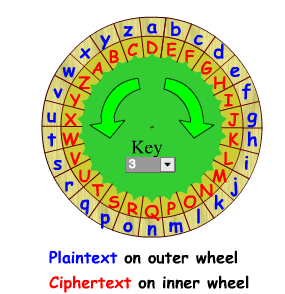 What’s a “Man in the Middle” attack, or How Mary Queen of Scots lost her head in 1587
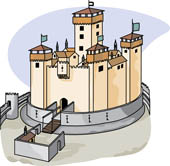 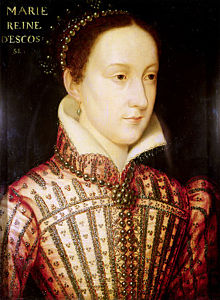 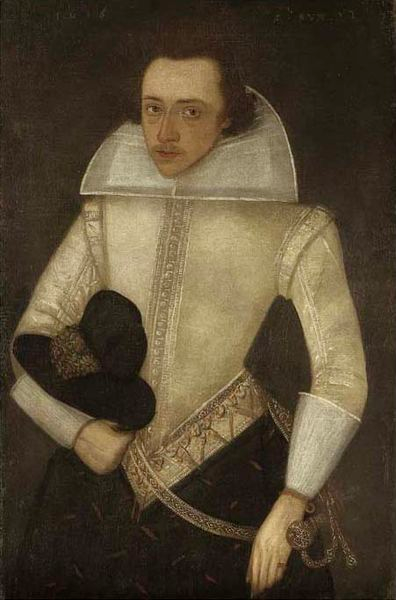 Mary S.
Anthony B.
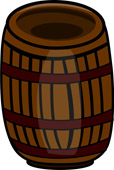 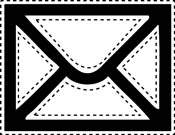 *
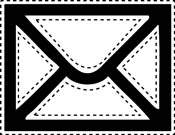 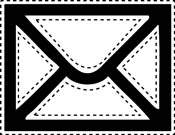 +
Beer
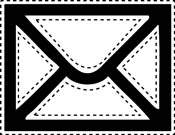 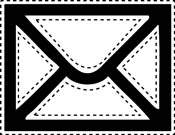 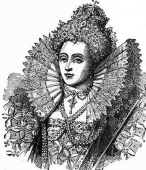 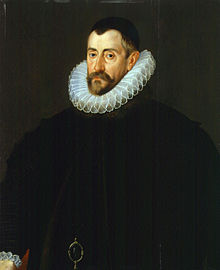 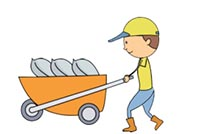 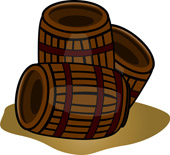 Elizabeth T.
Francis W.
How to achieve “perfect” secrecy
Perfect secrecy = no matter how much plaintext/ciphertext eavesdropper may have, still can’t decipher a new message
Believe it or not, this is achievable: Vernam cipher (“one-time pad”) invented in World War I
Requires 
Key bits must be truly random (i.e., generated by a natural random process, not a computer program – see next slide)
Key must never be re-used to encrypt another message
1 bit of key for each bit of message
Recipient must have the same key (and must be able to synchronize the key streams)
Because the key is random, all decryptions are equally likely – so passive eavesdropper can’t determine if proposed decipherment is correct or not. 
Also note that an active eavesdropper (one who can manipulate the encrypted bits) can alter the message received (you get secrecy but not integrity)
See Anderson, Sec. 5.2.2 (p. 132) for more detail
Random vs. Pseudo-random numbers
(True) Random numbers – generated by physical phenomena, unpredictable, not repeatable (except if you record and replay)
Flip a coin, toss a die
Atmospheric noise: see www.random.org 
Radioactive decay
Radio noise
Intel on-chip random number generator: 
thermal noise triggers metastable circuit, output filtered/tested
Avoid / detect bias: run statistical tests on output
Looking for a uniform distribution (all outcomes equally likely) 
Transformations can convert uniform to other distributions 	
Pseudo random numbers
A string of random numbers that passes statistical tests for randomness, but is generated deterministically 
Computer program with “seed” or “initialization vector” to provide a starting value; eventually, the stream will cycle
Secret Key (Symmetric) Cryptography
In symmetric cryptography, the same key is used for encryption and decryption – as we just saw a couple of slides back. 
In effect, the key is a random number that provides the seed for a cryptographically strong pseudo-random number generator (CSPRNG); the output of that generator is XOR’ed with the data stream as shown above to generate ciphertext
The recipient of the message uses the same key to seed the same algorithm, XOR’s with the received ciphertext and retrieves the plaintext
“Key” question: how to get the key to the recipient?
Pre-distribute
Distribute out-of-band (might be paper, CD, memory stick)
Passive eavesdropper needs to know the algorithm and determine the key to read the message
Assuming the cryptoalgorithm is strong, then the eavesdropper needs to test alternative keys by “brute force” – try them out
Key length then determines the strength of the encryption
Public Key (Asymmetric) Cryptography
The sender and the recipient use different keys – one to encrypt and a different one to decrypt (hence asymmetric)
These schemes rely on the fact that there are “trap-door one-way” functions: functions that are easy to compute in one direction but hard to reverse, unless you know the trap-door
The most widely used scheme is based on the difficulty of factoring large composite numbers:
For two large primes, P and Q, computing N = P*Q is easy
But given only N, finding P and Q is hard !
Rivest-Shamir-Adlemen (RSA) public key encryption uses this fact
Keys are generated in pairs, [public key, and secret (private) key] 
Plaintext enciphered with one key (public or private) can only be deciphered using the other one 
However, (relative to symmetric crypto algorithms), encryption/decryption are relatively expensive to compute
Uses for Public-Key cryptography
For exchanging a key for a (much faster) symmetric encryption algorithm that will then be used to encrypt communications over a link. (This is what happens in SSL/TLS to secure web communications)
Alice picks a symmetric key, encrypts it under Bob’s public key and sends to Bob. Bob decrypts it with his private key. They now have a shared symmetric key
Issue: how does Alice get the right public key for Bob?
For signing messages (digital signature):
Alice composes message m, then computes “message digest” – a hash of the message, somewhat like a checksum. 
Alice encrypts the hash with her private key and sends message and hash to Bob
Bob receives message with hash; decrypts the hash using Alice’s public key; computes the hash of the message and compares with the decrypted hash from Alice – they should match
Can be used for both authentication and integrity
How public key crypto is used on the web
Public key crypto is a great invention – it seems to solve the key distribution problem. All you need is a phonebook of public keys, right? 
Yes, but… whose phonebook do you trust?
Certificate: data structure used to bind an identity to a public key – like the phone book entry
The phonebook publisher is the Certificate Authority (CA); it has its own public key and signs the phonebook entries using its secret key
In theory, to get Bob’s public key, you communicate with the CA (who may ask a higher level CA, etc.) and get back a certificate with Bob’s public key signed by the chain of CA’s who endorse it.
In practice, Bob is likely to be Amazon or Google and Alice is communicating via her browser. The browser comes with a large number of preconfigured Root CA Certificates (I counted over 200 in my store); it will accept connections that are signed by any of those.
The “Superfish” adware publicized in 2015 abused the certificate system.
Certificates normally have expiration dates can be revoked if the holder’s private key is exposed
What does encryption not hide?
Even if data are encrypted, an eavesdropper may be able to tell that communication is occurring, and even which parties are talking to each other
This is particularly true in a packet-switched network like the Internet, because the packet headers, which identify the endpoints, are sent in the clear (necessarily, because the routers need to be able to read them in order to forward the packets in the right direction)
Preventing inferences about who is talking to whom is referred to as “traffic flow security”
“radio silence” (no communication) is one way to avoid this, but it also means --- no communication
What about encrypting data in storage?
Microsoft BitLocker, Apple FileVault support encrypted file systems
Some hard drives also provide built-in encryption at the hardware level
This can make it easy to sanitize a drive when you are done with it – just zero the key
Also can provide some security against theft of device
Note that in general, the data has to be decrypted to be used, and when it’s decrypted, it’s vulnerable
What tends to go wrong…
Protocols have vulnerabilities
Implementations have vulnerabilities
People violate the assumptions / limitations designed into the systems
Systems don’t scale up as wished/hoped
Technology ages / advances, changing what’s possible
Examples
PKI system as it is operated
Heartbleed (implementaton error in upgrade, open source)
FREAK (Factoring RSA Export Keys – vulnerability revealed in 2015 that implementations could be coerced into old, insecure modes of operation)
Conclusions and Cautions
Cryptography provides a very useful set of tools that can help address confidentiality, integrity, authenticity (not availability)
Cryptography has developed good tools for modeling and analyzing its mechanisms – better than software, in general
Cryptography is NOT a panacea:
Strong cryptographic mechanisms are often poorly implemented, so the actual encrypted stream is more vulnerable than the user thinks
Cryptographic protocols can be complex and subject to a variety of incentives; often the system can be attacked through its protocols even though the cryptoalgorithms are strong
Key management, even with the advent of public key systems, remains a vulnerability
Backup / Bonus
Cipher used by Mary Queen of Scots and Anthony Babington
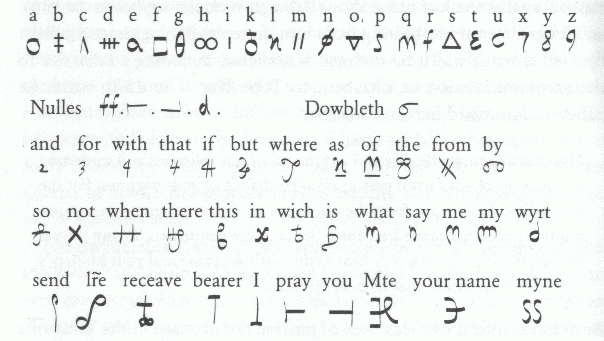 The lecture on one slide (2015)What is cryptography and how can it help?
What a President needs to know
A simple cipher
Fundamentals
Boolean arithmetic, especially XOR
Encrypting a binary stream
Perfect secrecy
Random and Pseudo Random numbers
Symmetric / Asymmetric cryptography, including key lengths
How encryption is used on the Web
Advanced topics
Encryption and Compression, Multiple Encryption
What encryption doesn’t hide – traffic flow security
Encrypting storage
Future applications: encrypted computing, quantum crypto, quantum computing
Conclusions / Cautions
Time permitting: brief history of TOR/Onion Routing
A brief personal history of Onion Routing
Original goal: provide a way for Navy to use the Internet for communications without being vulnerable to traffic analysis
Idea: create an overlay network – a network that is layered on top of the Internet
Break data into uniform chunks, super-encrypt it, and ship it around this overlay network, changing its encryption at each node so that 
packets coming into a node can’t be correlated with packets leaving that node later on
The destination of the packet is only known to the initiating node and the final recipient
Other traffic obscures the Navy’s traffic
Data only in the clear when it reaches destination host
Weakness: the fact that web browsing needs to happen in real time means that some kinds of timing attacks are hard to avoid entirely
Nevertheless, this is about as good as it gets today for providing anonymous communication on the Internet
And there are two sides to that, as with many things
C
Connection Setup
B
F
A
D
E
Proxy
Core Onion Router
The initial proxy knows the Onion Routing network topology, selects a route, and generates the onion
Each layer of the onion identifies the next hop in the route and contains the cryptographic keys to be used at that node.
As data moves through the anonymous connection, it looks different at each onion router. 
A message M sent from an initiator to a responder via a 5-hop onion route will change as follows:
The initiator pre-crypts M giving:		E(E(E(E(E(M)))))
Entering A, the message will look like:		E(E(E(E(E(M)))))
Entering D, the message will look like:		E(E(E(E(M))))
Entering B, the message will look like:		E(E(E(M)))
Entering C, the message will look like:		E(E(M))
Entering F, the message will look like:		E(M) 
The responder receives:			 M
M
√
Initiator
Responder
B
A
D
C
F
M
M
M
M
M
M
Data Movement
What happened
Prototypes developed and demonstrated (late 1990s)
One of the inventors (Syverson) pushes to open source the technology (late 1990’s to early 2000’s)
Continues to push for full scale development
Additional funding and personnel located to continue the development
Deployment of full scale technology (2005+, I think)
Picked up by State Department as enabling dissent, free speech
Picked up by criminals as enabling cloaking of illegal markets (Silk Road)
Hash Algorithms / Secure Hash Algorithms
In computer science a hash algorithm takes a long string of bits as input and produces a much shorter string as output. 
In a way, it’s like compression, but much more drastic
When the hash function maps two different long bit strings to the same short bit string, that’s called a collision
In general a good hash function will map almost similar long strings to quite different short strings – so a single bit change in the long string input will change many bits in the short output
A secure hash algorithm incorporates a secret key into this process so that
How Mary Queen of Scots Lost her Head: Beer Barrels and a Broken Code
Mary Queen of Scots was the Catholic cousin of Queen Elizabeth 
Therefore a threat to the throne, so Elizabeth imprisoned her
Francis Walsingham, Elizabeth’s principal secretary (and spy master), 
arranged an agent to recruit her to send her correspondence secreted in beer barrels, which she thought secure
Mary encrypted her messages with a simple substitution cipher / code 
Mary corresponded with Anthony Babington who wanted to plot Elizabeth’s overthrow, using the code
Walsingham’s agents intercepted the messages, broke the code probably through frequency analysis, read the traffic
Mary wrote asking for final plot details of the plot, 
Walsingham, knowing the code, was able to insert additional text asking Babington to send the names of all the conspirators
Babington complied, Walsingham got the identities and the plotters were collected and brutally executed
Eventually Mary was executed as well, for her complicity (even though she was effectively set up)
See for example: http://www.bbc.co.uk/history/british/tudors/spying_01.shtml
Demonstrating How XOR works to encrypt/decrypt
4316 =  ‘C’
4616 =  ‘F’
416
316
616
416
0
0
1
1
0
0
0
0
0
0
1
1
0
0
0
0
1
1
1
1
0
0
1
1
0
0
434616
0
0
1
1
0
0
Plaintext
⊕
⊕
⊕
⊕
⊕
⊕
⊕
⊕
⊕
1
1
0
0
0
0
1
1
1
1
0
0
Key
1
1
1
1
0
0
1
1
0
0
1
1
1
1
B86D16
1
1
0
0
0
0
=
=
=
=
1
1
0
1
1
1
1
1
1
0
0
0
1
1
1
0
FB2B16
Ciphertext
⊕
B86D16
Key
=
=
=
=
Plaintext
434616
Plaintext XOR Key  Ciphertext  XOR Key  Plaintext
Types of attacks on cryptosystems
In order of increasing attacker capability:
Ciphertext only: Attacker can observe the encrypted stream but can’t provide inputs to be encrypted
Known plaintext: Attacker knows what the plaintext was and knows the corresponding ciphertext
Chosen plaintext: Attacker can choose plaintext to be encrypted and can see the corresponding ciphertext
Chosen ciphertext: Attacker can obtain the decryption of some chosen ciphertext
What’s a good key length (symmetric crypto)?
Decide how long you want the plaintext to be protected
Calculate how long it takes an attacker to test a key
Make sure the size of the key space is much bigger that 2 * (1) / (2)
For an n-bit key, there are 2n possible keys ( 0 -> 2n-1 )
Be sure your scheme for generating keys is sufficiently random
Because if the attacker can figure out the key generation scheme, the search space collapses
In 1995, Michael Wiener made a design for a special purpose machine to crack keys for Data Encryption Standard (DES):
56-bit key  on average, crack in 3.5 hours on a $1M machine
64-bit key  8 more key bits means key space 28=256 times bigger, so 896 hours = 37 days
72-bit key: 26 years, 80-bit: 6,703 years, 88-bit:1.7Million years… 
But Moore’s law divides time by 10 every 5 years, roughly:
20 years  divide by 10,000
Today, primary symmetric key algorithm is Advanced Encryption Standard (AES), operated with 128-bit, 192-bit, or 256-bit keys.
Key lengths for public key cryptoalgorithms (RSA)
For RSA, the size of the modulus N (remember N=P*Q where P and Q are large primes) corresponds to the key size of a symmetric cryptosystem
Factoring small numbers is not that hard, so the question is, how large do P and Q need to be?
Initially (mid 1970s) the recommendation was a 200 digit number (or about 664 bits) would suffice. This got rounded down to 512 bits.
The RSA Factoring Challenge provides a list of large numbers to be factored along with substantial prizes for success. The largest number factored to date has 232 decimal digits (768 bits); its factorization was completed in 2009http://en.wikipedia.org/wiki/RSA_Factoring_Challenge
Today, 1024 bits, or more safely, 2048 bits (~617 decimal digits) are seen as appropriately strong to be unassailable at least until quantum computers show up
Encryption and Compression
What happens when you compress a file?
Compression scheme tries to take advantage of patterns (structure) in the file to encode the same information content into fewer bits
In general, the compressed file ought to be smaller than the original file
For lossless compression, the information content should be exactly the same as the original file
For “lossy” compression, the information content in the compressed file may be reduced
What about encryption?
The object is to generate a bit stream that looks entirely random and can be reconstructed by the recipient to exactly the same bit stream
Suppose you want to make best use of an encrypted communication channel. Should you 
encrypt and then compress, or 
compress and then encrypt?
Multiple Encryption
What happens if you encrypt data under one algorithm/key and then re-encrypt that stream with another algorithm/key (or the same algorithm but a different key)?
To undo the encryption, you need to reverse the process:
Decryptk1[Decryptk2 [Encryptk2(Encryptk1(message))]] = message

It’s also possible to add on a bit of data at each layer, so that successive decryptions reveal successive pieces of data:
Decryptk2 [Encryptk2(m2 || Encryptk1(m1))] = m2 || Encryptk1(m1)

This technique is part of what makes onion-routing (TOR) work.
What new uses of encryption may be coming?
But considerable research progress in many areas could enable more flexible security and privacy in the future:
Functional encryption could enable different users to see only those portions of (e.g. medical records) that they are authorized to see
Private Information Retrieval techniques can enable querying of data without revealing the query to the database holder
Secure multi-party computation can enable computing results without revealing individual pieces of data
Digital currencies may enable more efficient commerce
Computing on encrypted data may eventually become feasible
New results on obfuscation may enable new ways to protect (or, unfortunately, to attack) intellectual property on systems
Future: Quantum stuff
Quantum cryptography is about using physical principles to detect eavesdropping 
Some of this is already being deployed
Can provide high assurance of secret transmission of random keys
Quantum Computing aims to exploit quantum phenomena to build a new kind of computer, based on “qubits”
Researchers have shown that a quantum computer could solve some problems on which public key algorithms are based (e.g. factorization) extremely quickly
Could require major changes in Internet cryptographic infrastructure
But many are dubious as to whether this well ever come to pass